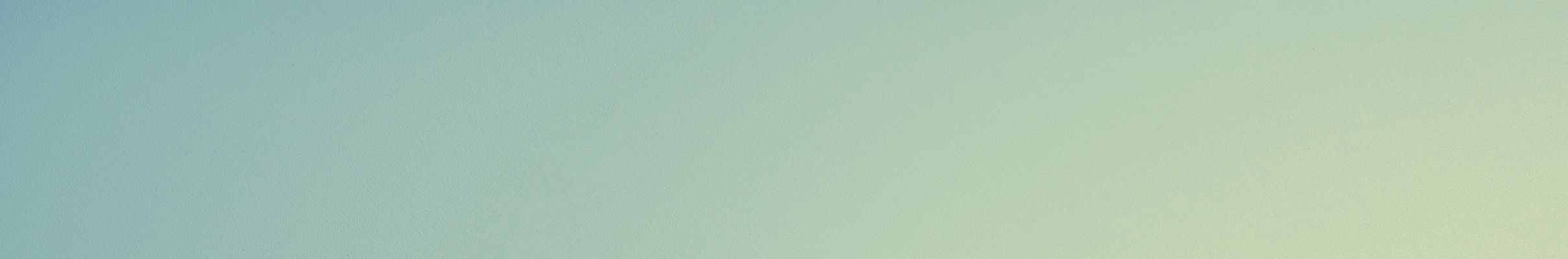 Unweighted Pugh Matrix Template – Example
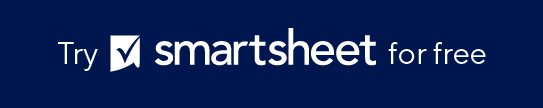 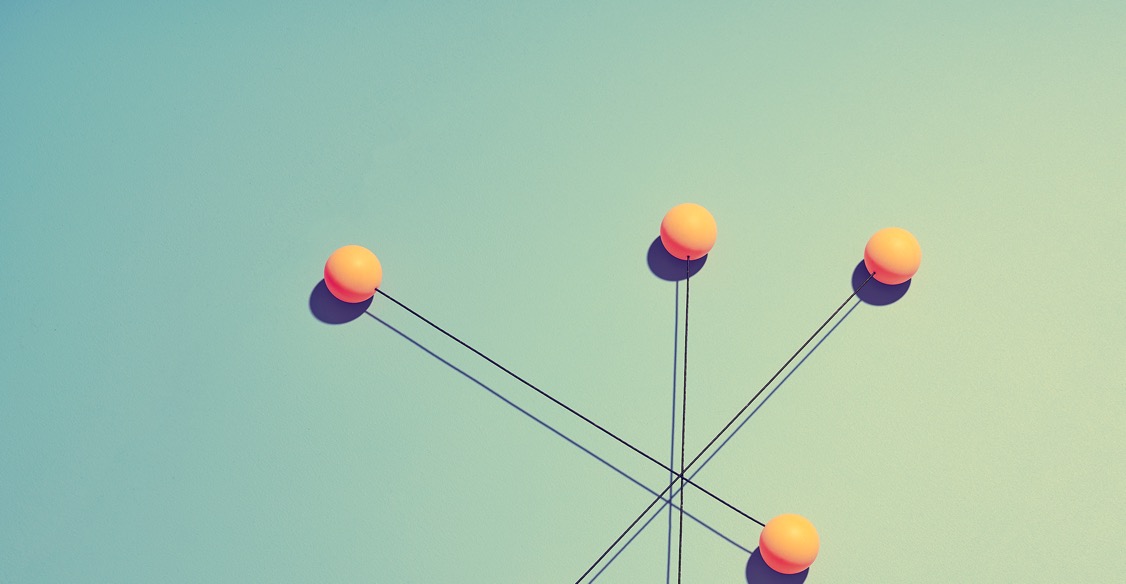 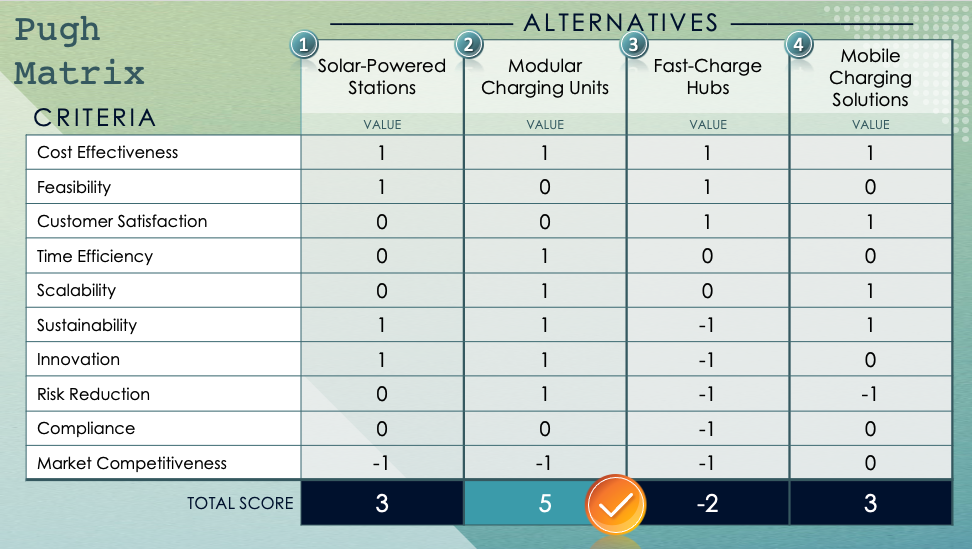 Criteria
Criteria are the key factors or standards used to evaluate and compare different alternatives. Each criterion helps assess how well an alternative meets specific goals or requirements.
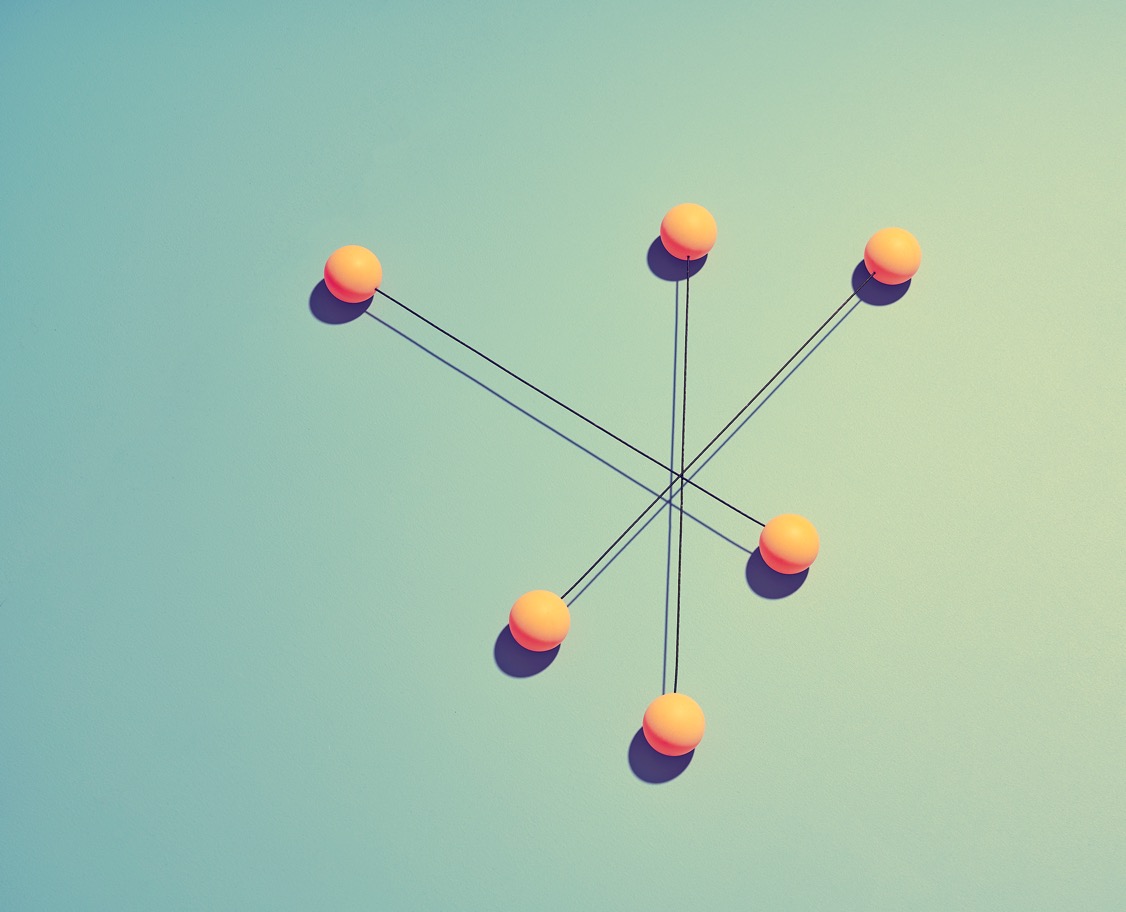 Alternatives
Alternatives are different solutions or approaches that can be customized and compared against the criteria.
Values
Points are assigned to each alternative for each criterion (e.g., 1 for better, 0 for equal, -1 for worse) to indicate how well the alternative meets the criterion.
Total
The total score for each alternative is calculated by summing the values across all criteria, helping to identify the best option.
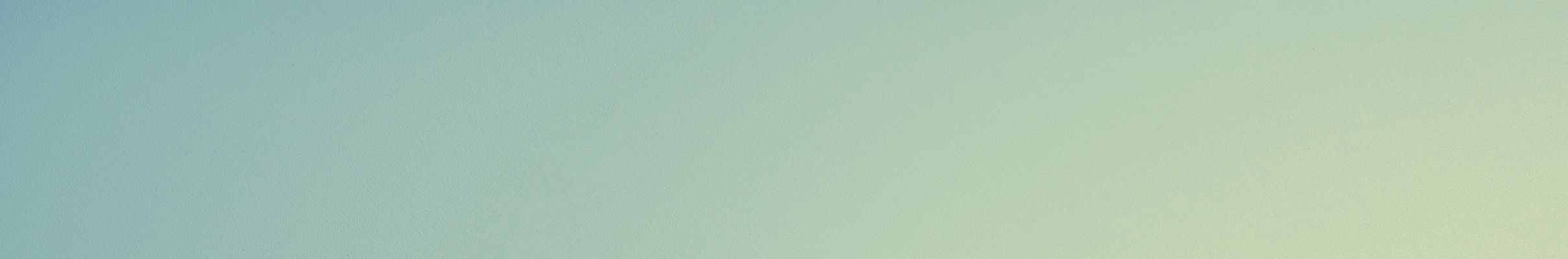 ––––––––––––––– Alternatives –––––––––––––––
Pugh Matrix
1
2
3
4
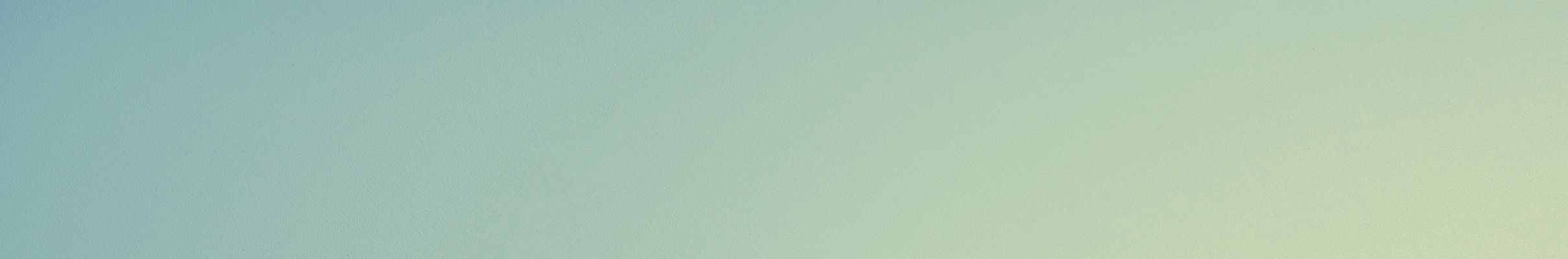 ––––––––––––––– Alternatives –––––––––––––––
Pugh Matrix
1
2
3
4
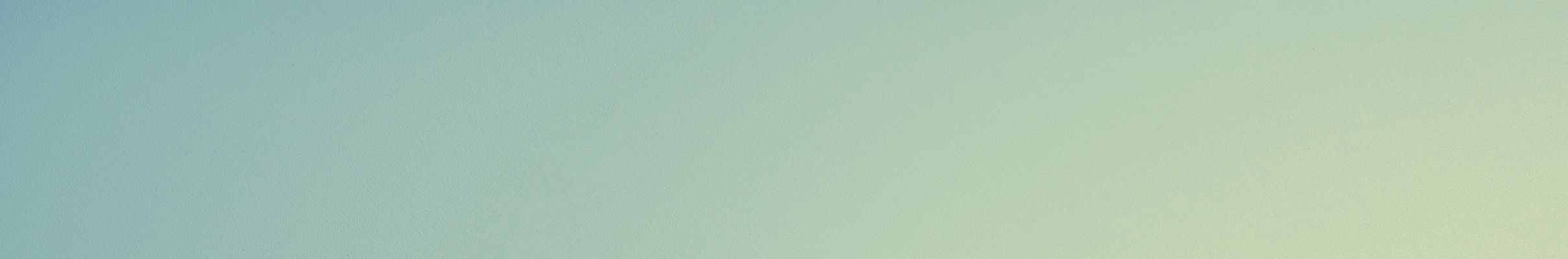 ––––––––––––––– Alternatives –––––––––––––––
Pugh Matrix
1
2
3
4
Conclusion
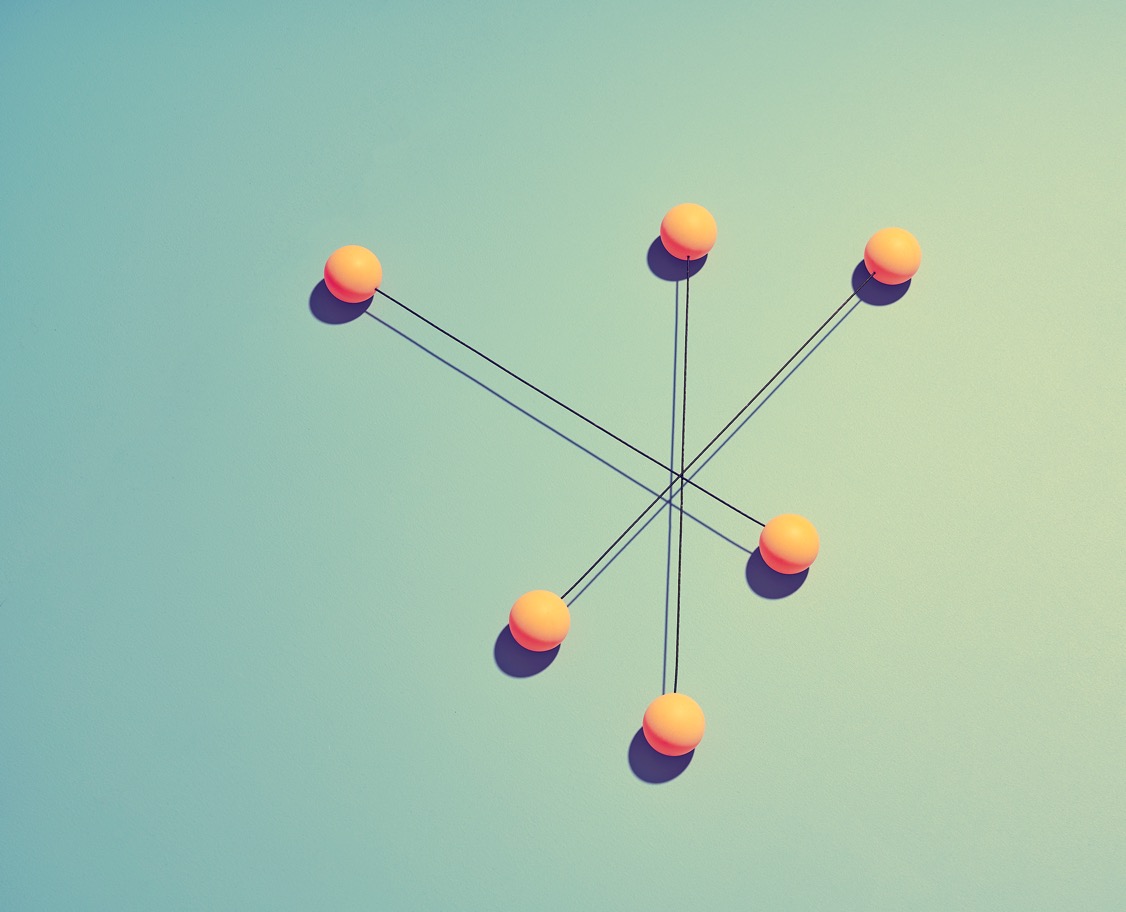 Conclusion text